Описаниефазовых переходов жидкость - газ с учетом структурных изменений ввеществе
Е.Н.Вильчевская,  Е.А.Иванова
Уравнение баланса энергии
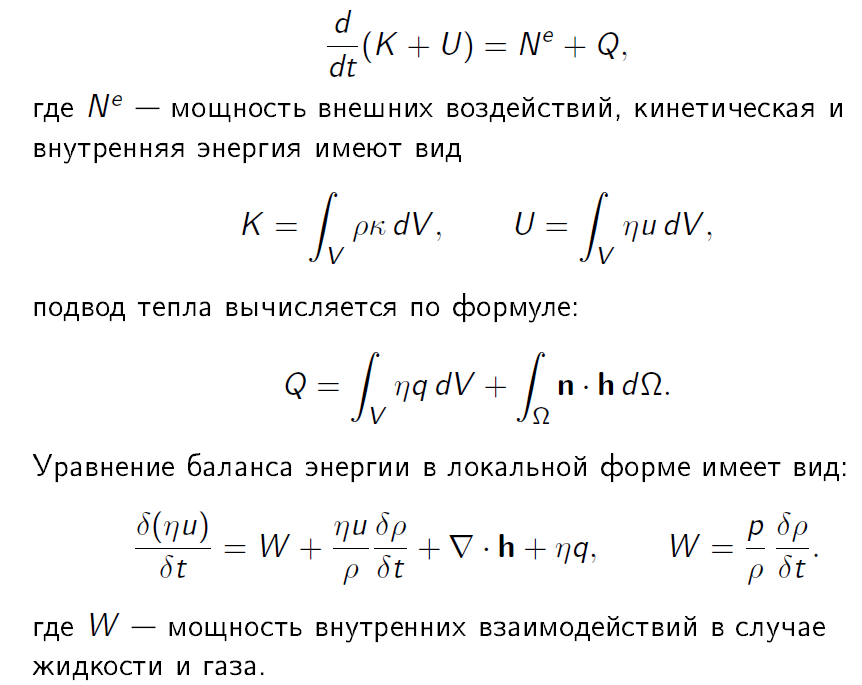 Температура и энтропия
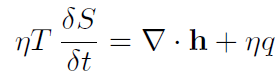 Введем обозначение
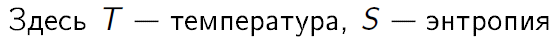 Приведенное уравнение баланса энергии в случае жидкости и газа:
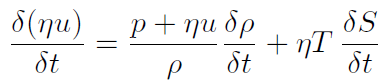 при
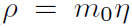 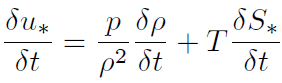 Химический потенциал
Объединенное уравнение структурных изменений и теплопроводности
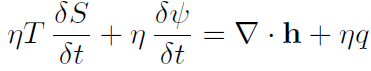 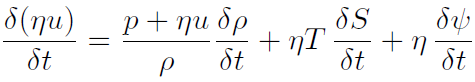 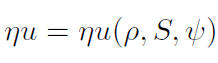 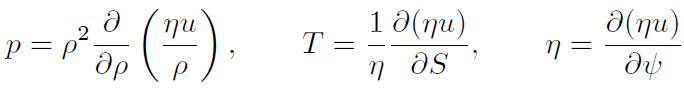 Другой вариант
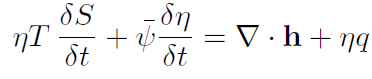 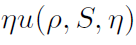 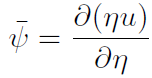 Вариант 1
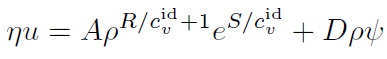 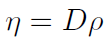 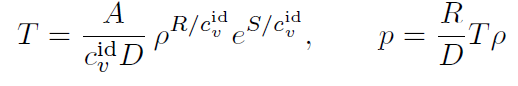 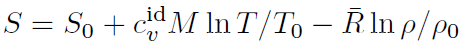 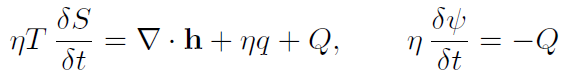 Вариант 2
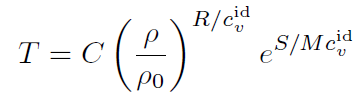 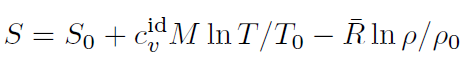 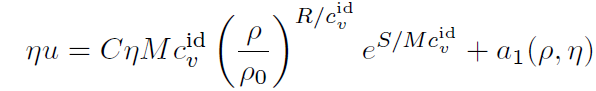 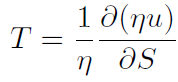 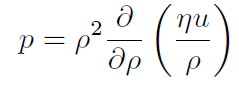 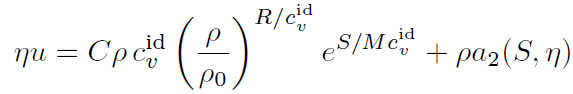 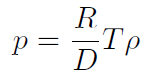 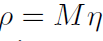 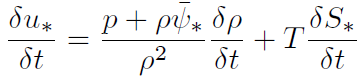 Уравнение баланса массы и уравнение баланса частиц
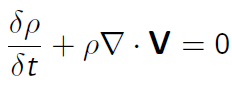 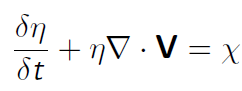 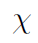 – скорость рождения частиц в данной точке (источниковый член)
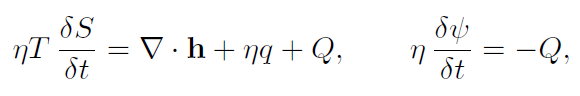 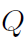 – характеризует скорость обмена энергиями в процессах  теплопроводности и структурных изменений
Пример
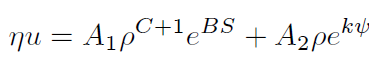 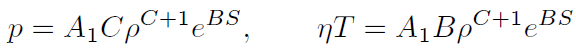 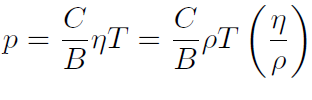 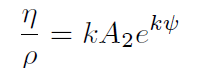 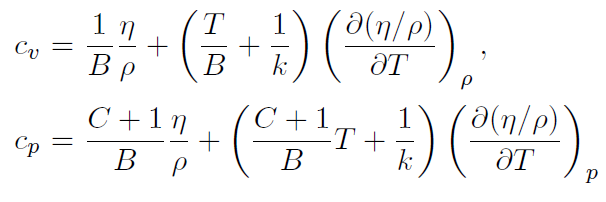 Пример (продолжение)
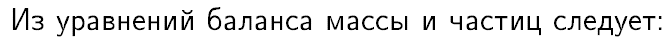 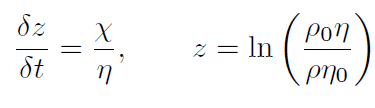 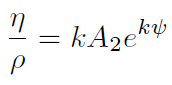 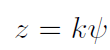 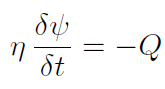 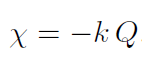 Описание фазового перехода жидкость - газ с учетом структурных изменений
Признаком фазового перехода является резкое изменение отношения плотности числа частиц к плотности массы
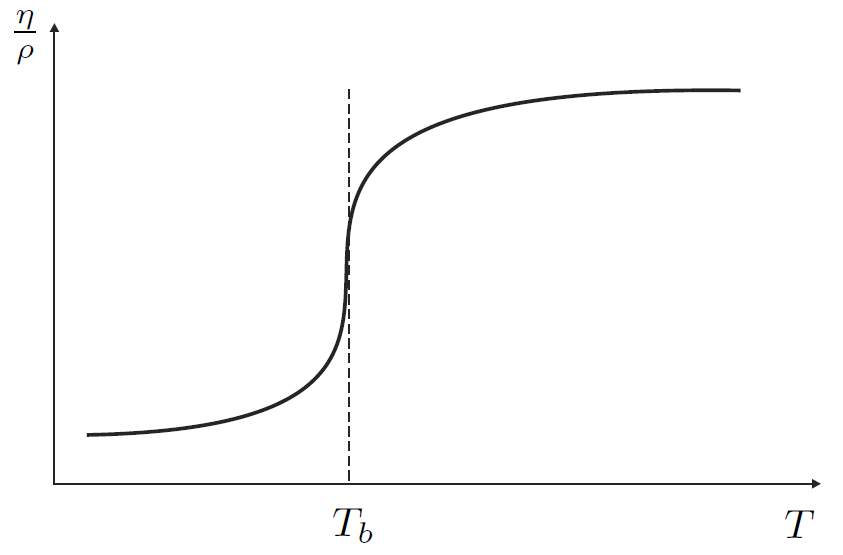 Задание внутренней энергии
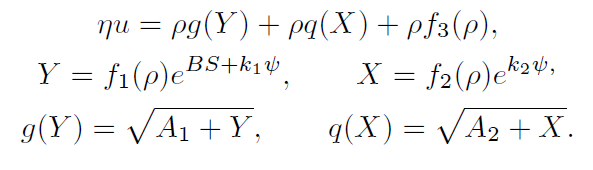 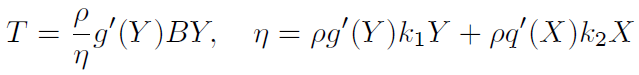 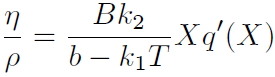 Источниковый член в уравнении баланса частиц
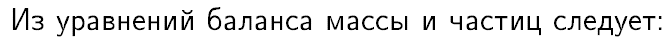 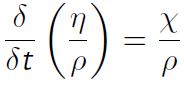 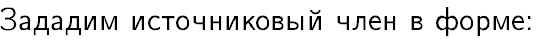 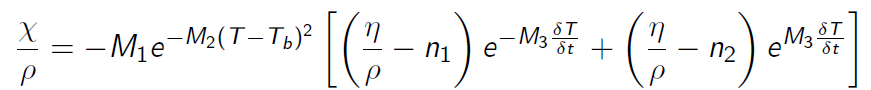 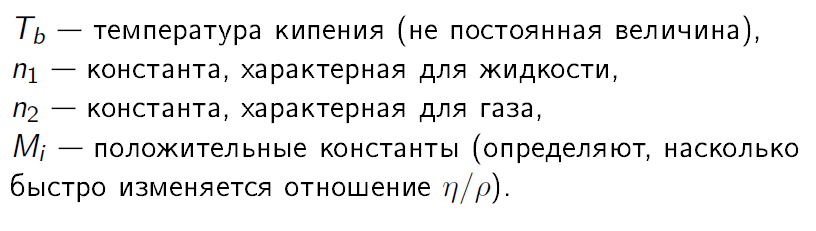 Определяющее уравнение для давления
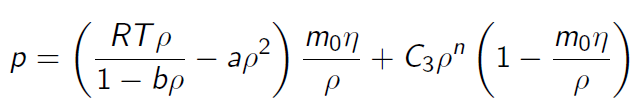 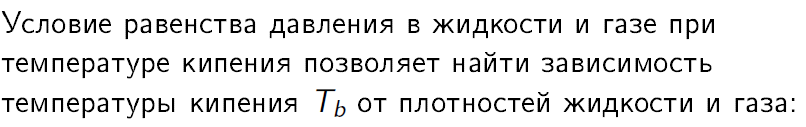 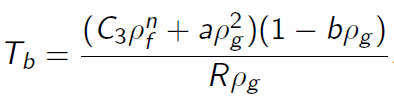 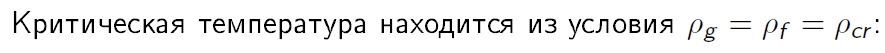 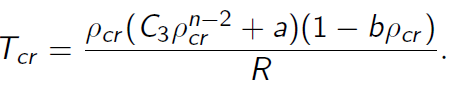 Зависимость давления от плотности и отношения
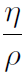 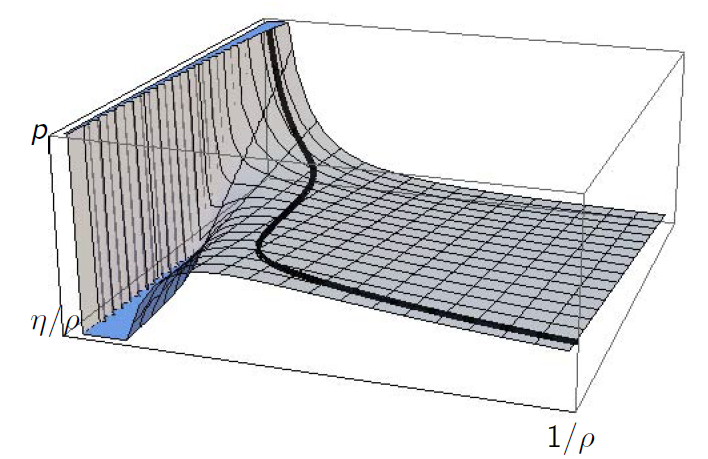 Теплоемкость жидкости и газа
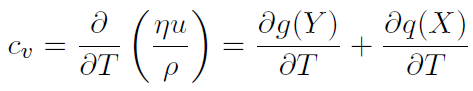 Приближенная формула для удельной теплоемкости газа:
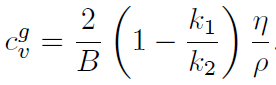 Приближенная формула для удельной теплоемкости жидкости:
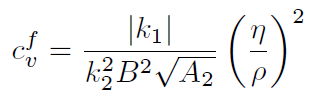 Основные результаты
Разработан новый подход к описанию фазовых переходов, основанный на учете структурных изменений в веществе
Предложенные модели описывают фазовых переход жидкость-газ, происходящий во всем объеме вещества при температуре кипения
Данные модели допускают существование вещества в двух фазах, жидкой и газообразной, при температуре ниже температуры кипения.